DANI KRUHA I PLODOVA ZEMLJEPRIBISLAVEC
2012.
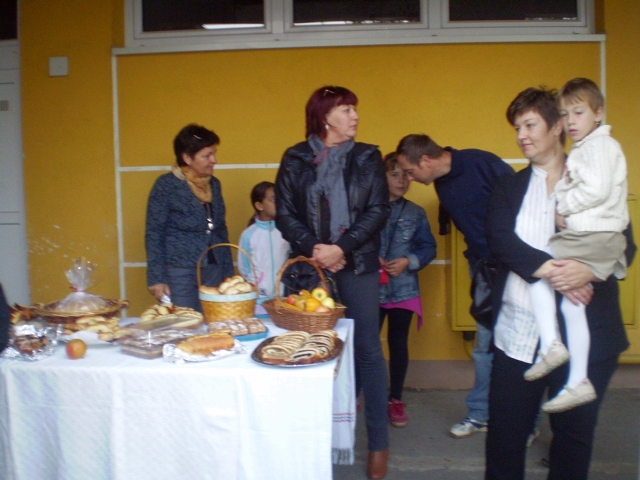 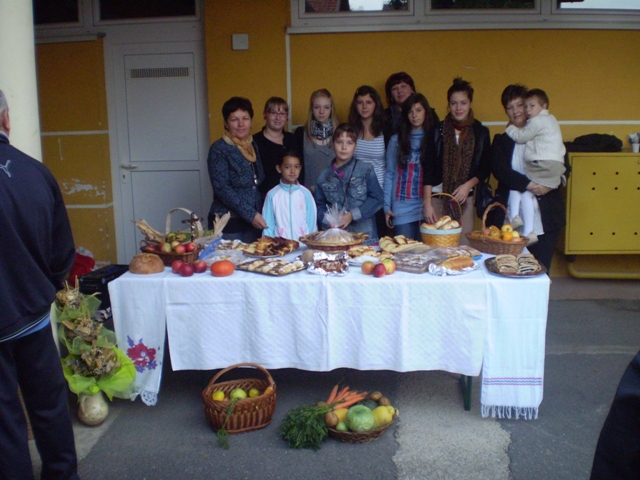 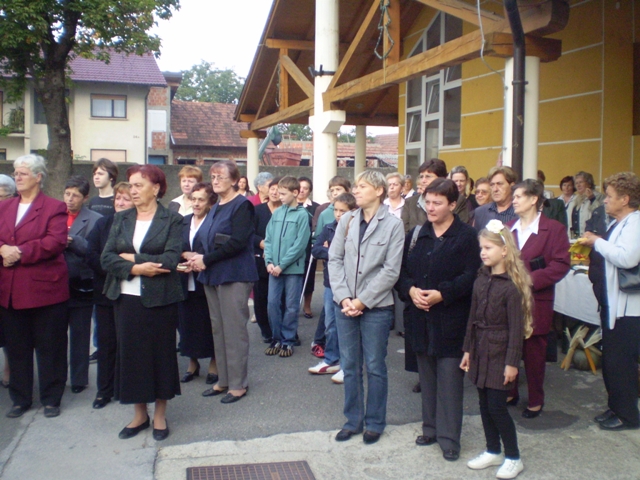 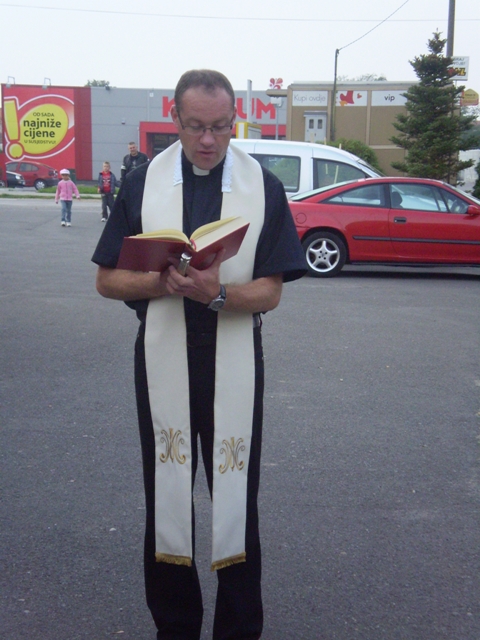 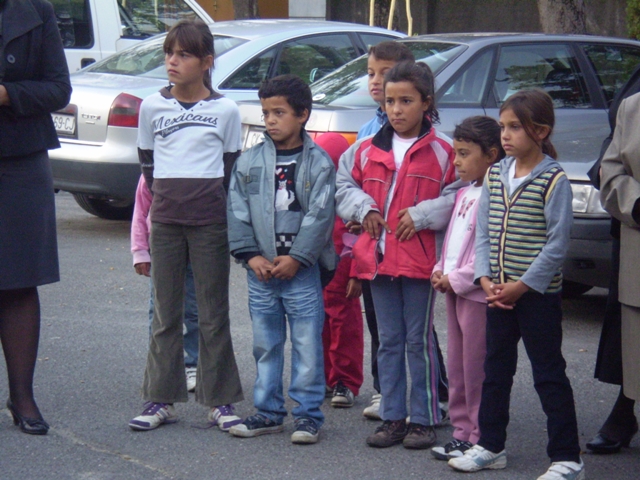 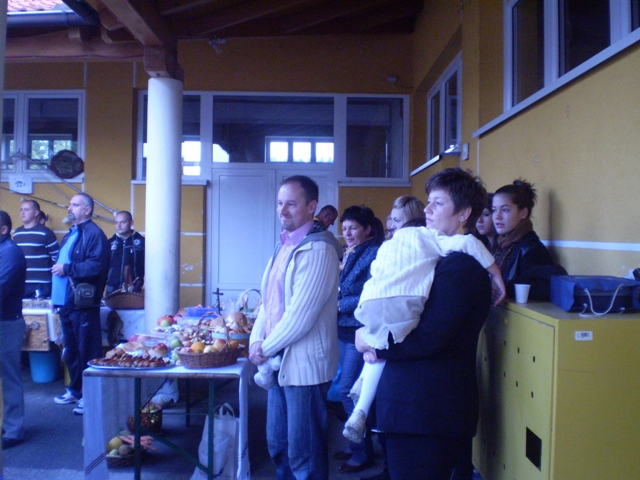 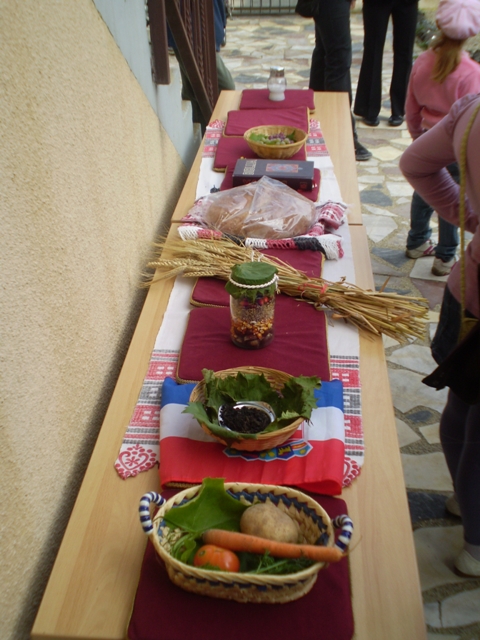 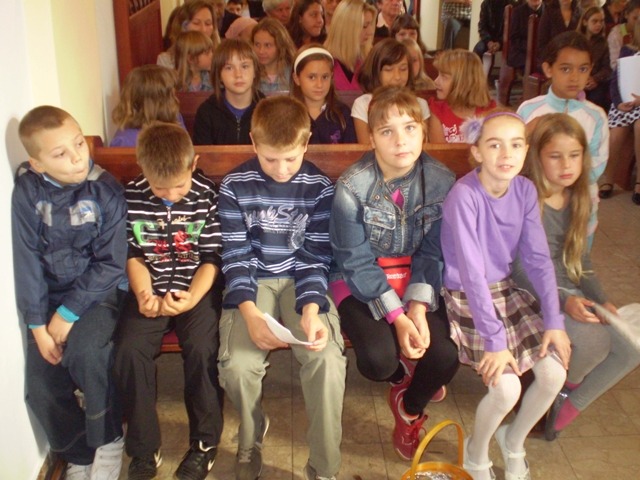 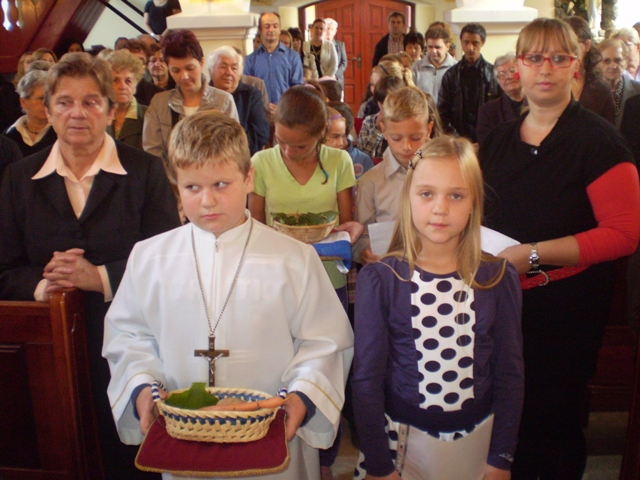 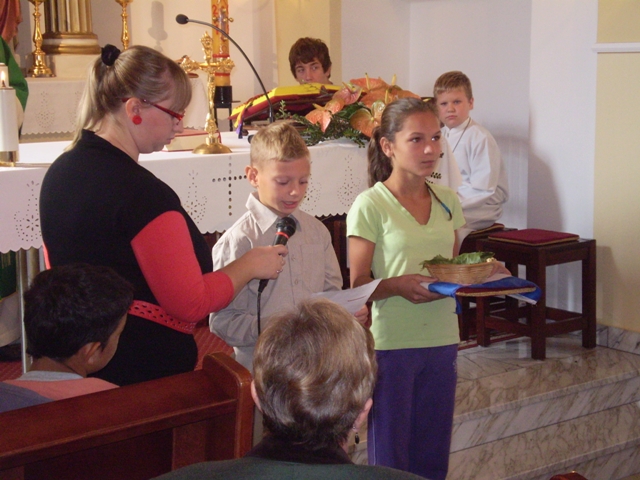 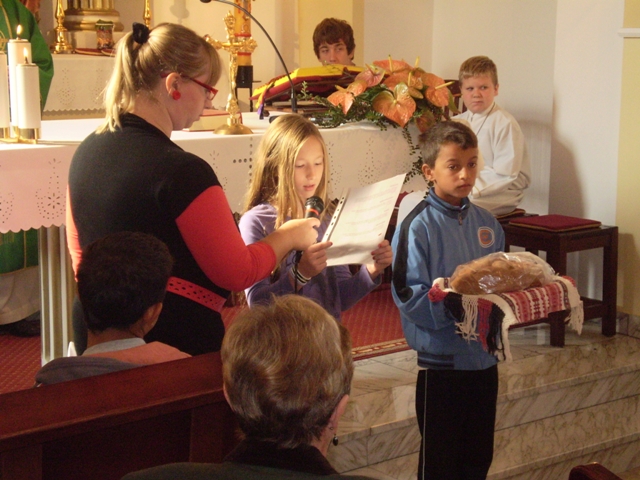 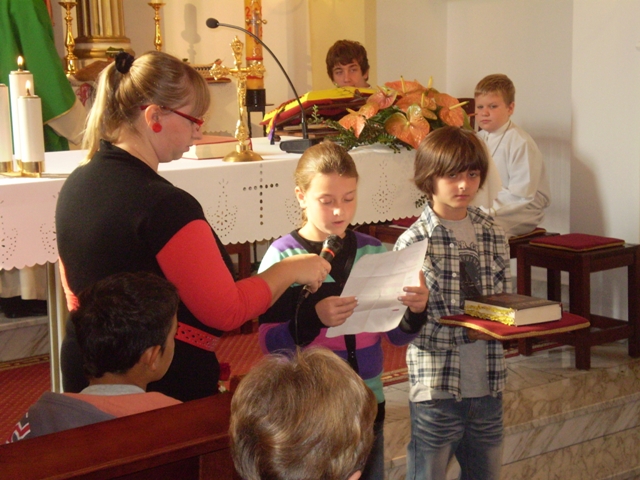 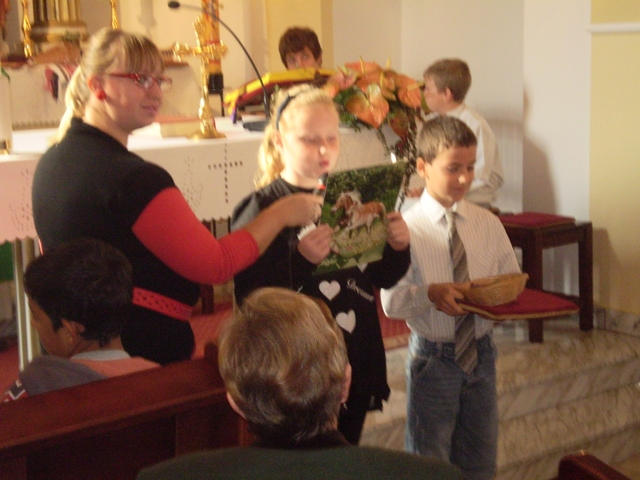 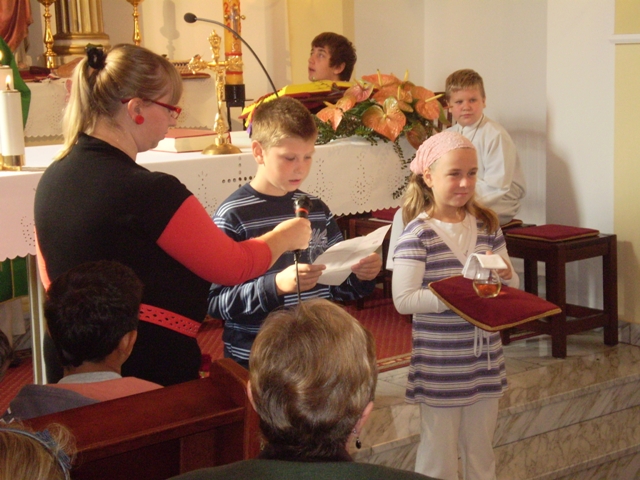 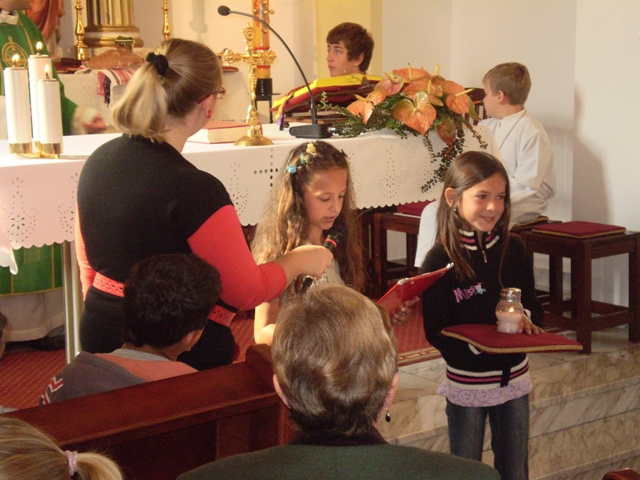 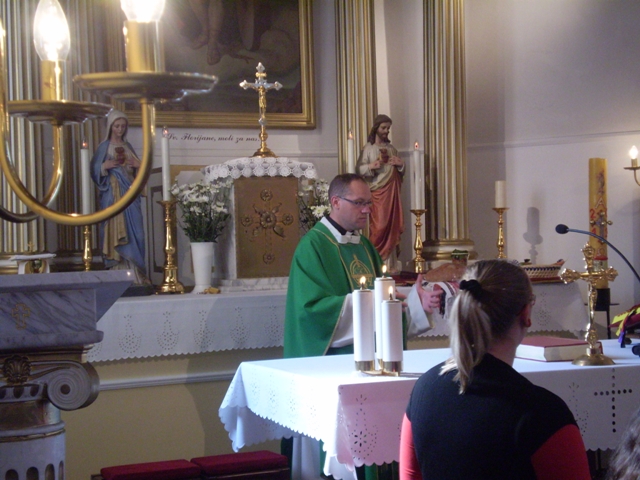 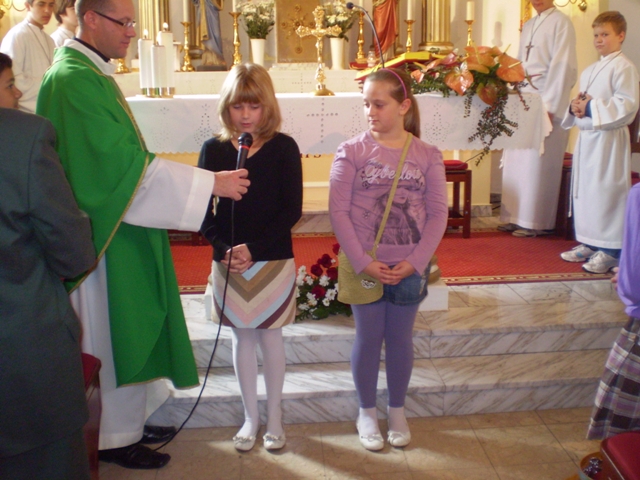 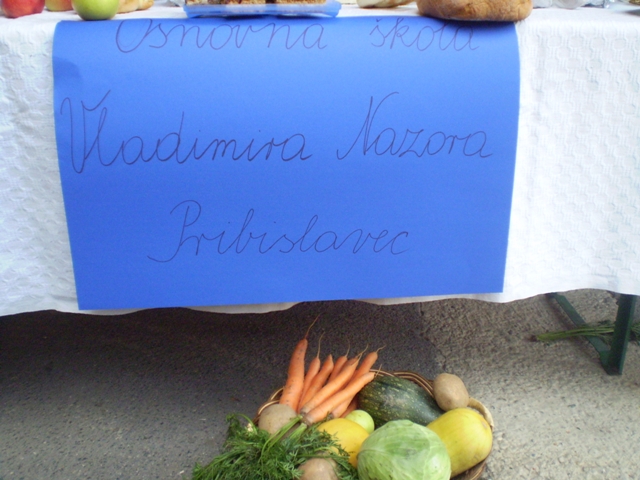 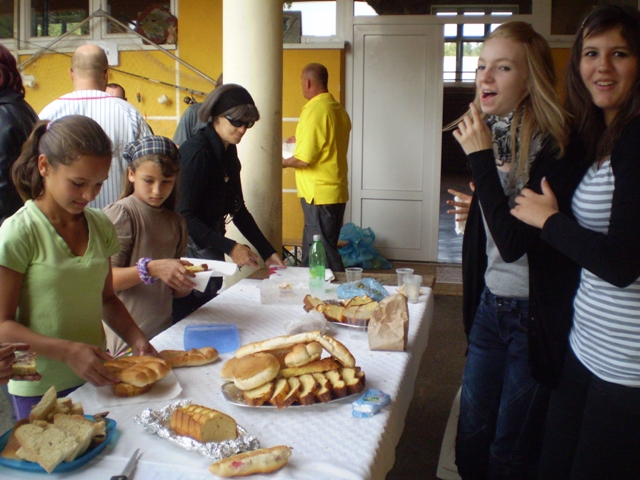